ENTREPRENEURSHIP &MarketingLesson 3
Groups:
Taboo
Products:
New food line with strictly vegan products
New form of technology to help organize & prioritize based on interests and hobbies and workload
Dog toy that strengths teeth (teething toy for puppies) but also has vitamins in it 
New gardening pot that helps drain water better for potted plants
New online game that helps kids learn math quicker and with less difficulty
Review…
What is a market?
An actual place where demand and supply operate, and where buyers and sellers interact
What is a Target Market?
Target market is the “end consumer” to which the company wants to sell its products too.
What are different examples of a demographic segment?
Demographic Segmentation:
gender
Geography
FaMiLy SiZE
AGE
education
ETHNICITY
religion
$
Can we sell our product/service to these segments all in the same way?
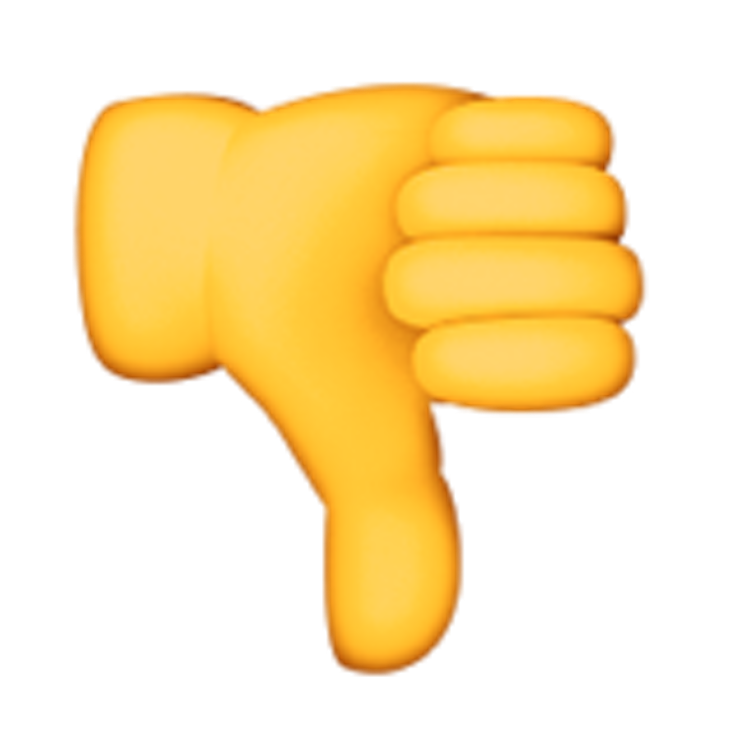 How do you analyze a market?
Research Time!
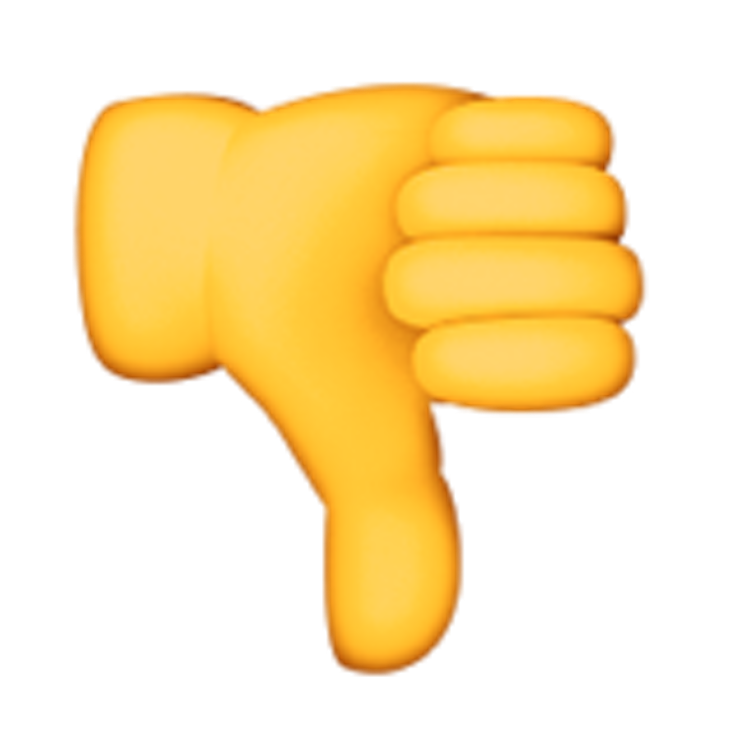